Система контроля и управления доступом
«Сфинкс Школа»
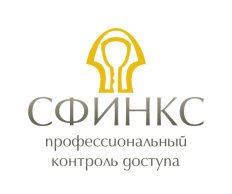 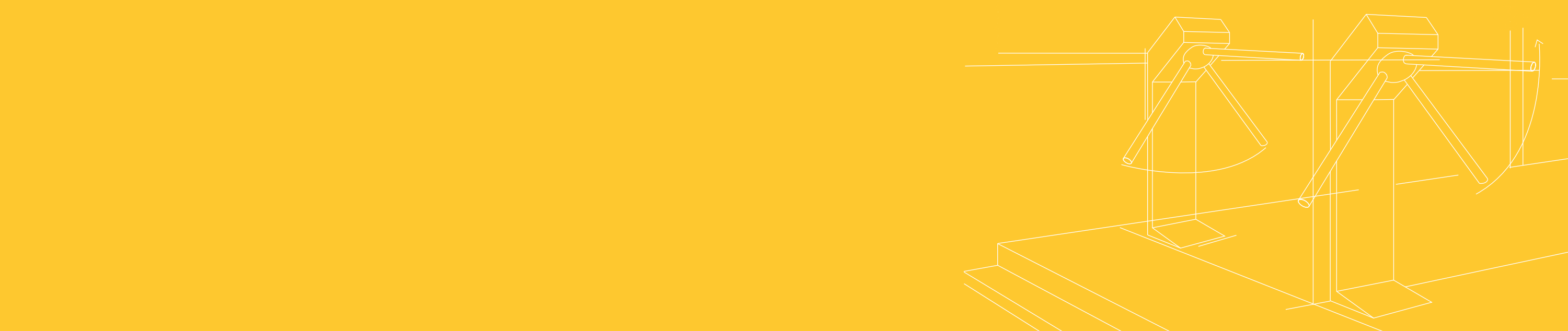 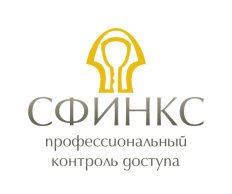 Введение
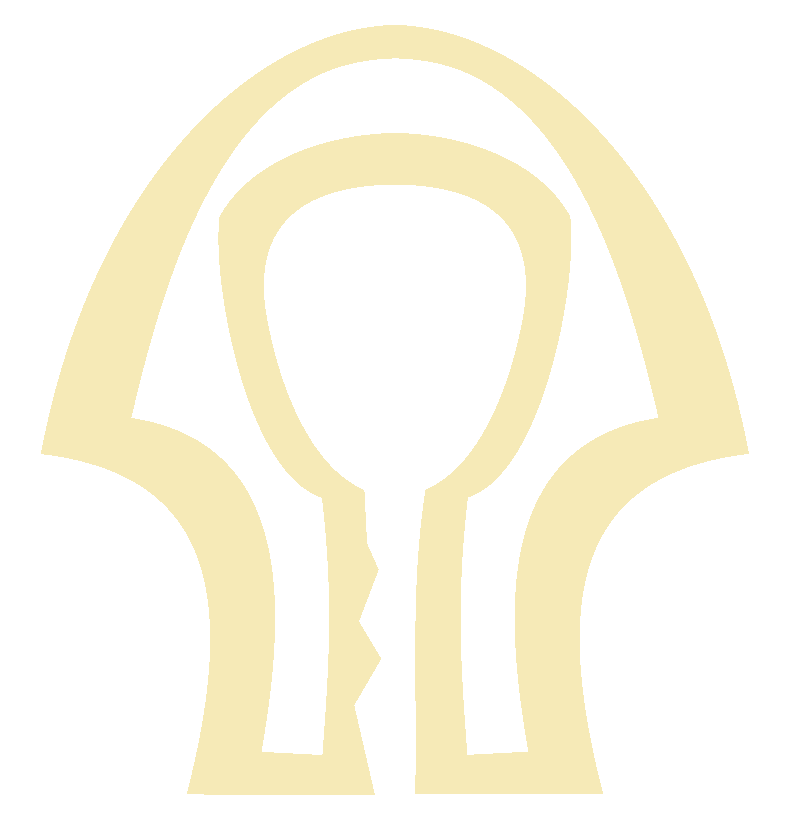 Система «Сфинкс Школа» предназначена для повышения уровня защищенности учеников и помещений образовательных учреждений.

В ее основе лежит автоматический контроль доступа в здание школы, позволяющей обеспечить защиту от несанкционированного проникновения в школу посторонних лиц.
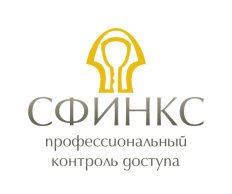 Основные функции системы
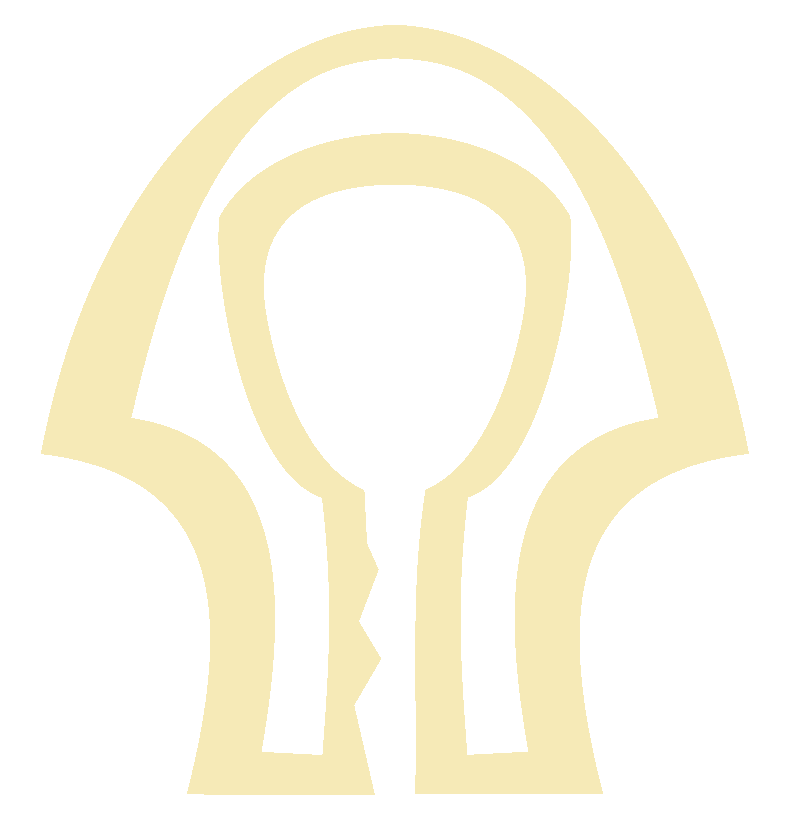 ограничение доступа посторонних лиц
фото- и видеоидентификация учащихся при проходе
смс-уведомление родителей о фактах прихода или ухода учеников
получение отчетов по:
посещаемости
проходам без пропусков
местонахождению любого учащегося в заданный момент времени и др.
автоматическое разблокирование турникетов и дверей в случае срабатывания пожарной сигнализации
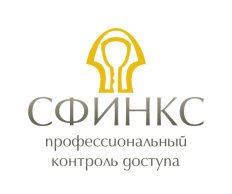 Интеграция с web-проектами
Интеграция системы «Сфинкс Школа» с популярным интернет-ресурсом «Дневник.ру» дает возможность родителям просматривать на сайте электронного дневника не только оценки своих детей, но и данные о времени прихода и ухода ребенка из школы.

Кроме этого, возможна интеграция с другими web-проектами.
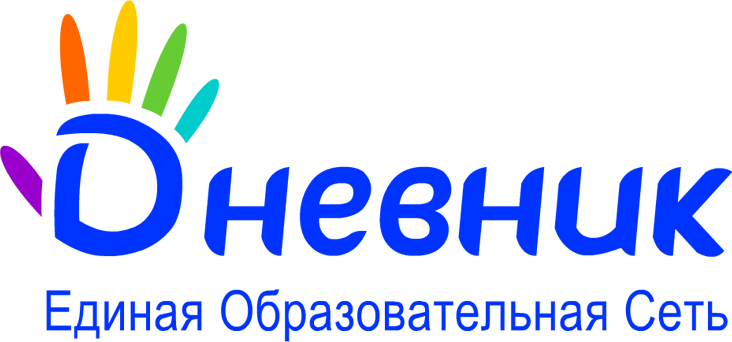 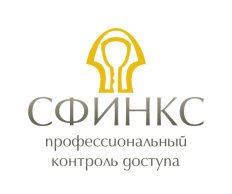 Ограничение доступа посторонних лиц
Чтобы пройти через турникет в здание школы, необходимо поднести свою карточку-пропуск к считывателю на турникете.

Информация с карточки автоматически считывается, и турникет открывается для прохода, при условии, что карта зарегистрирована в системе. В противном случае турникет останется заблокированным.

Если ученик забыл дома свою карту-пропуск, охранник может пропустить его при помощи пульта дистанционного управления турникетом.
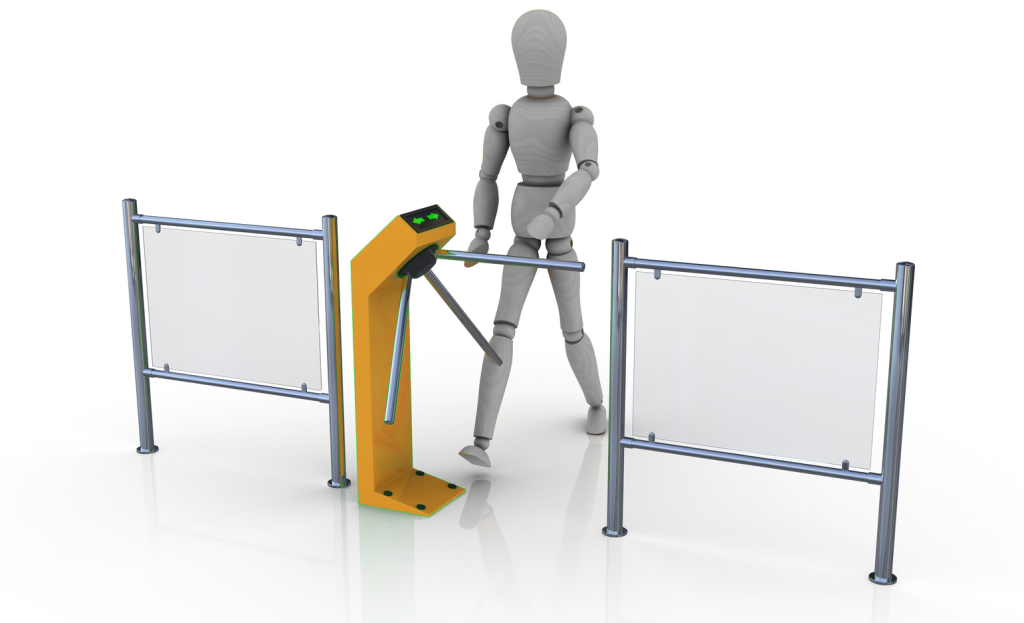 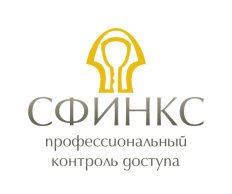 Фото- и видеоидентификация
Система позволяет предотвратить проход через турникет по чужому пропуску. При поднесении карты к считывателю на турникете на компьютере охранника отображается фотография ученика или сотрудника, которому была выдана эта карта. Можно сравнить это фото из базы данных и личность того, кто реально стоит у турникета.

Видеоидентификация подразумевает сравнение фотографии, находящейся в базе системы с видео, получаемым с камеры.
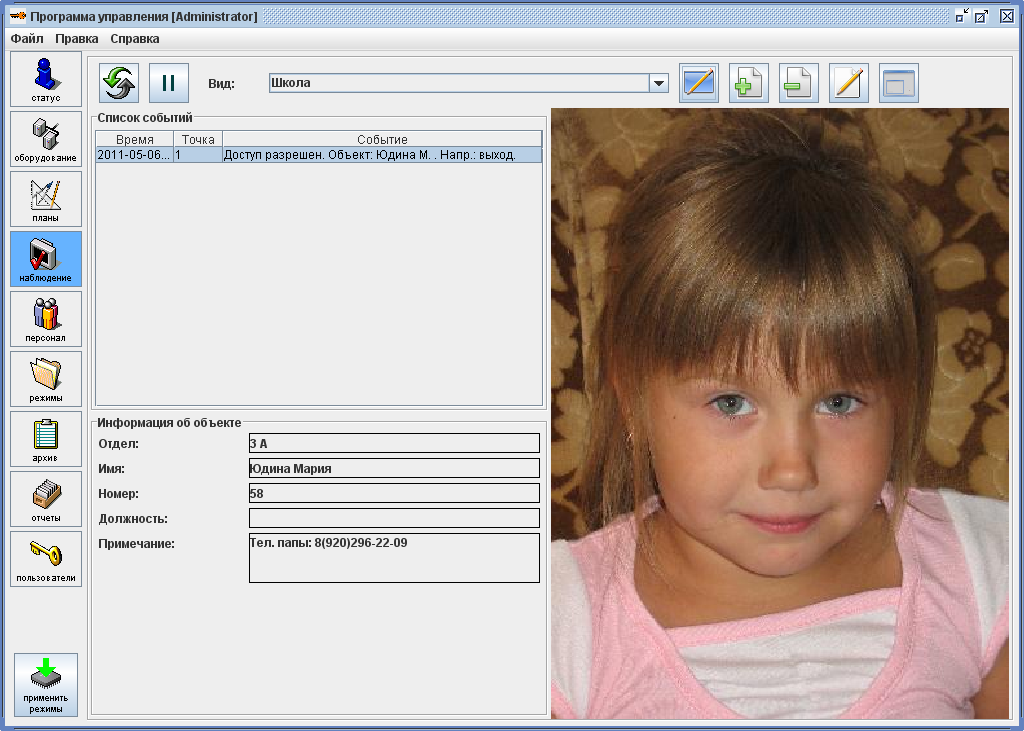 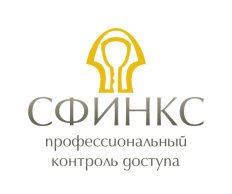 СМС-уведомления родителей
СМС-уведомления о времени прихода ребенка в школу и ухода из нее автоматически отправляются на мобильные телефоны родителей.
	
Кроме того, возможна организации рассылки сообщений информационного характера, например, о проведении «родительского собрания».
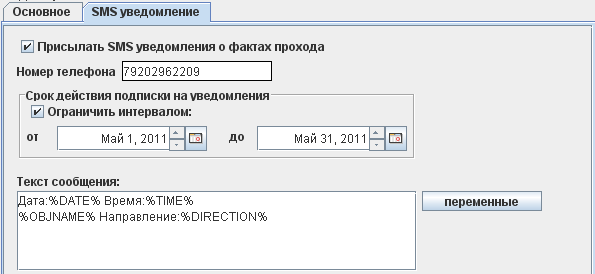 Отправка сообщения производится по протоколу SMPP или через GSM модем, подключённый к серверу системы. Стоимость СМС определяется тарифом оператора, с которым заключён договор на рассылку через SMPP, либо тарифом установленной сим-карты.
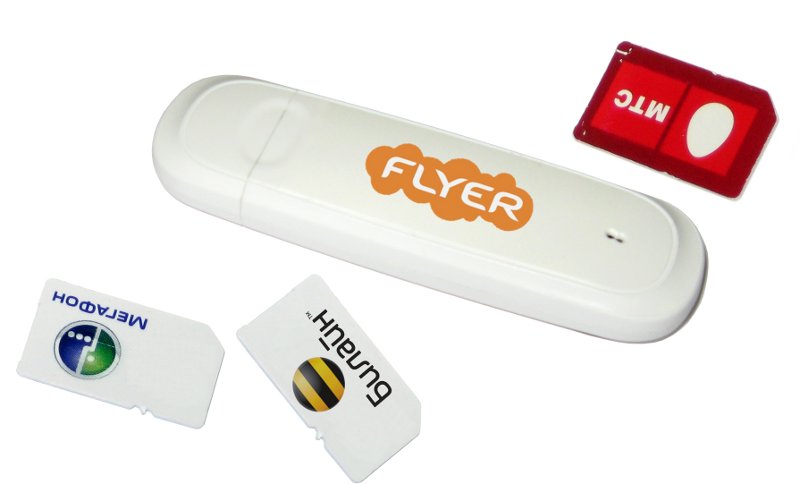 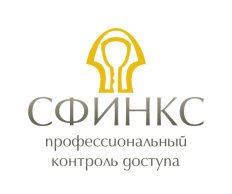 Списки учащихся и персонала
Программное обеспечение системы позволяет легко создавать и редактировать списки учащихся и персонала, а так же задавать ограничения прохода по точкам доступа, присваивания режимов и так далее.

Максимальное количество пропусков в системе — 10 000.
Первоначально внесение данных в систему возможно из любой электронной таблицы.
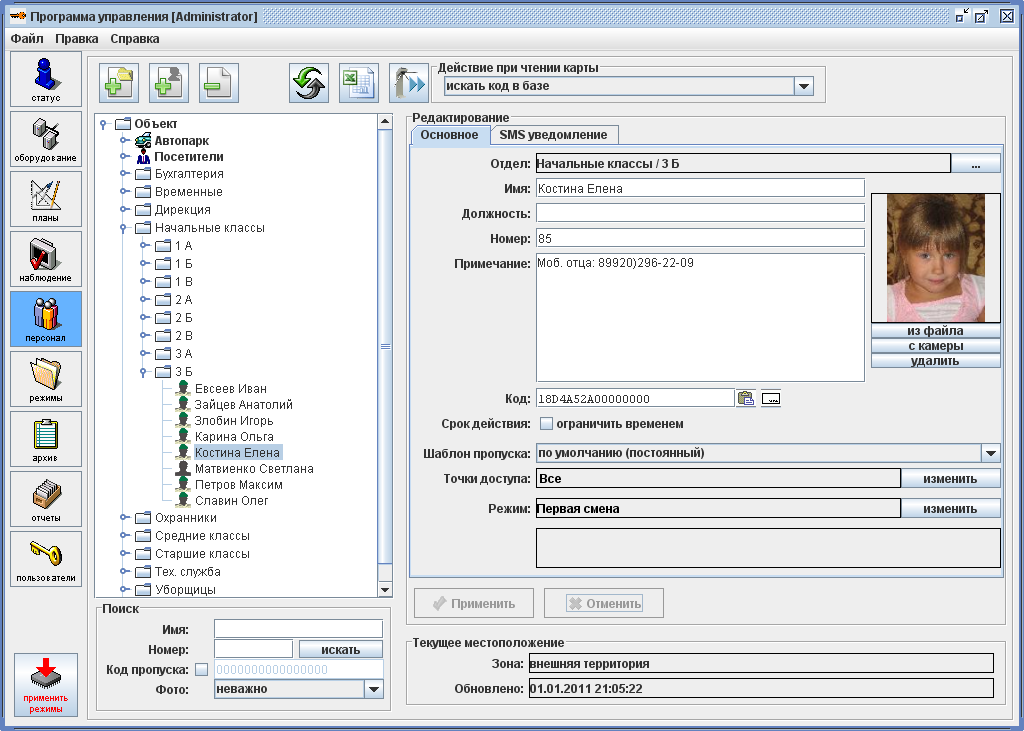 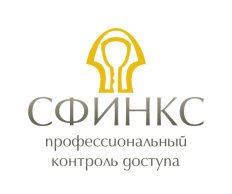 Графические планы
Для наглядности отслеживания событий в реальном времени, а также просмотра видео с точек доступа и их оперативного управления возможно  создания планов помещений и указания расположения на них точек доступа и видеокамер.
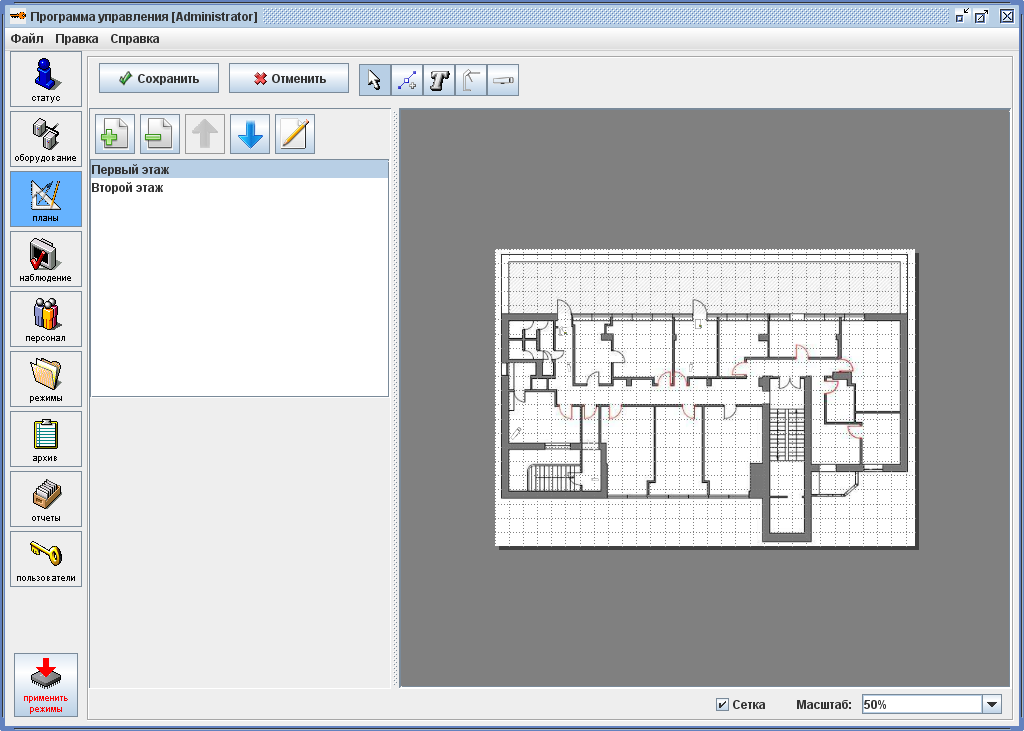 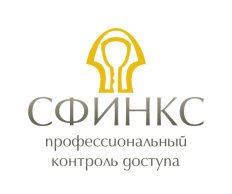 Архив событий
Архив событий предназначен для оперативного получения информации о произошедших в системе событиях с заданным временным периодом, точками доступа и персоналом.

При наличии системы видеонаблюдения можно просматривать видеозаписи произошедших событий.
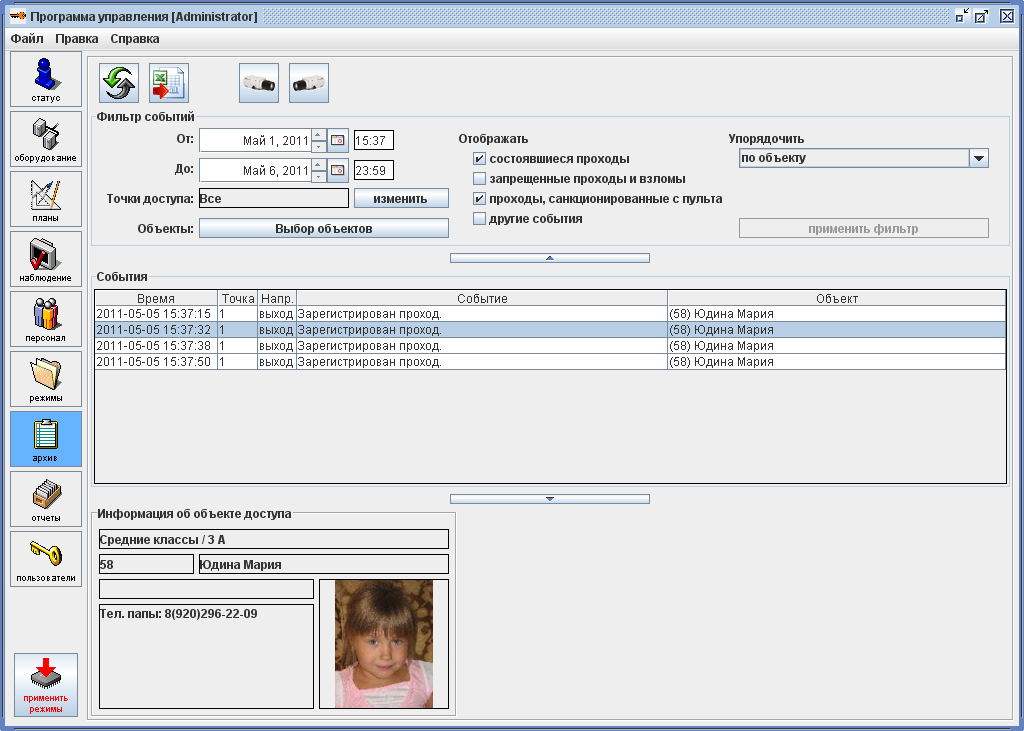 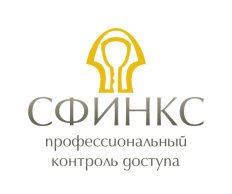 Отчеты системы
Стандартный набор отчётов включает:

журнал событий системы
список персонала
список режимов
все проходы персонала
журнал действий операторов
кто где был в заданный момент времени
отчёт о посещаемости
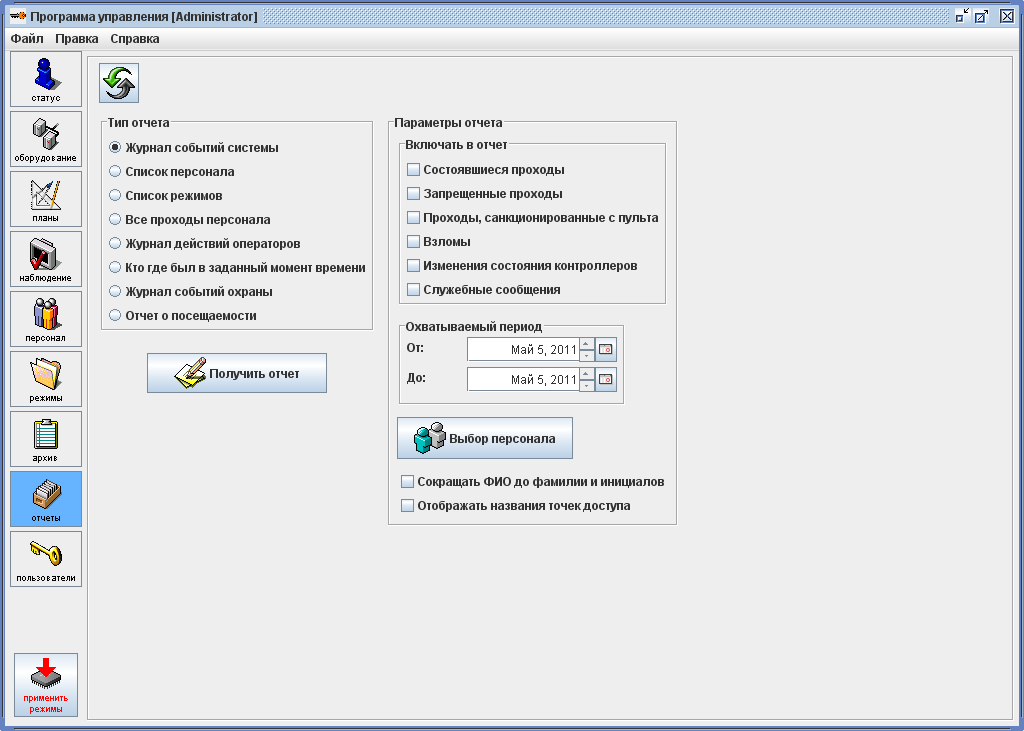 При необходимости возможна также разработка других типов отчётов.
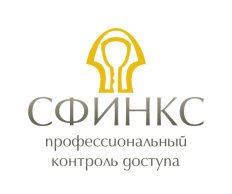 Примеры отчетов
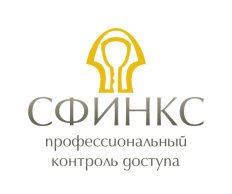 Экстренные ситуации
При возникновении экстренных ситуаций, например, в случае срабатывания пожарной сигнализации, происходит автоматическое разблокирование турникетов.

Снятие элементов ограждения (система «антипаника») занимает не более 10 секунд.
Система «Сфинкс Школа» отвечает всем требованиям, предъявленными МЧС РФ к противопожарной  безопасности.
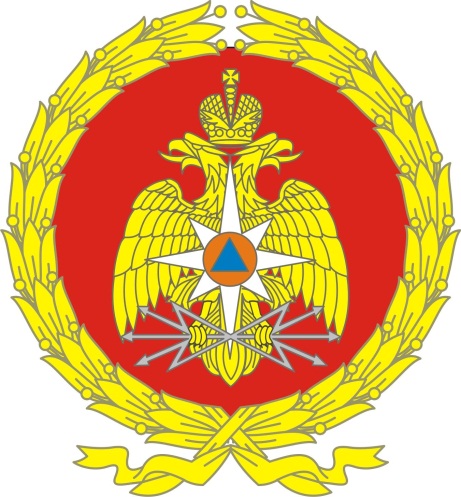 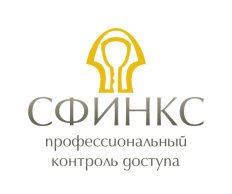 Дополнительные функции системы
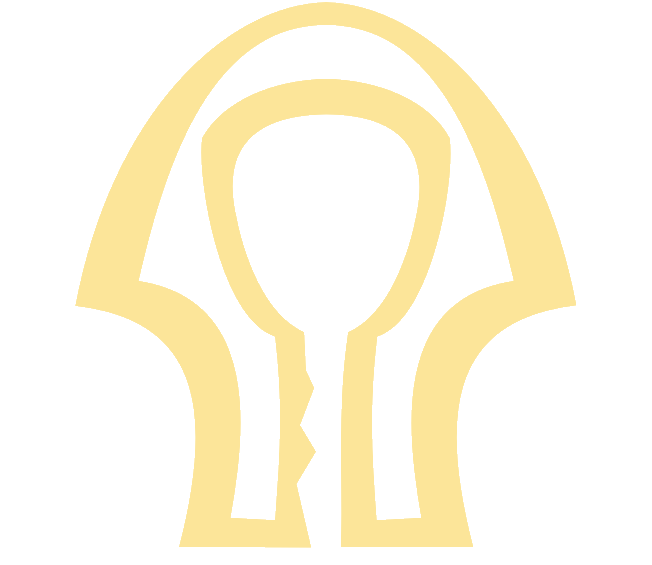 учет рабочего времени сотрудников
организация питания по безналичному расчету
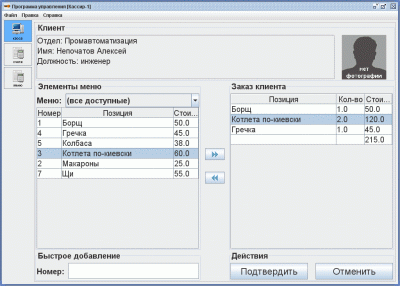 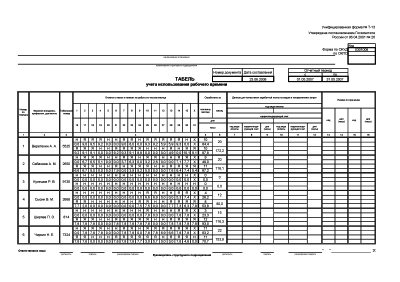 При необходимости в систему «Сфинкс Школа» могут быть добавлены дополнительные модули программного обеспечения «Сфинкс» «Учет рабочего времени» и «Платежная система».
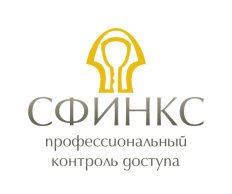 Оборудование
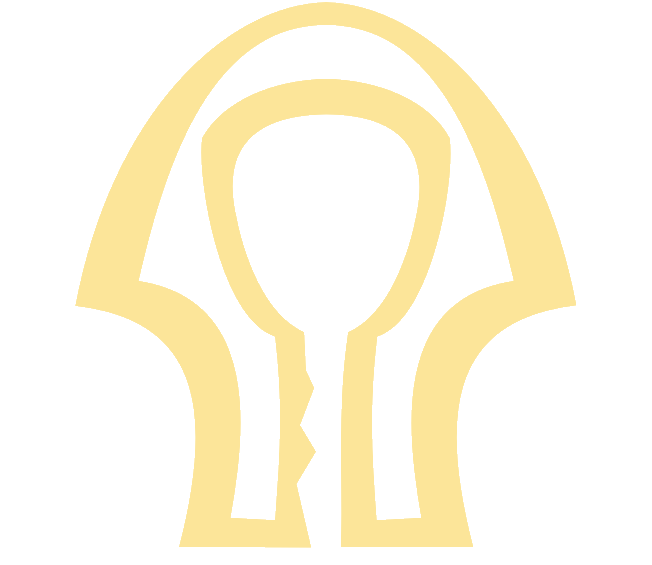 Для ограничения доступа на входе в школу можно использовать новое экономичное и надёжное решение — IP-турникет со встроенным контроллером «Сфинкс», считывателями карт и пультом управления.

Встроенный контроллер подключается к IP сети через стандартный Ethernet разъём и способен работать в сетях любой топологии.

Для нормальной работы не требуется постоянно включённый компьютер-сервер системы.
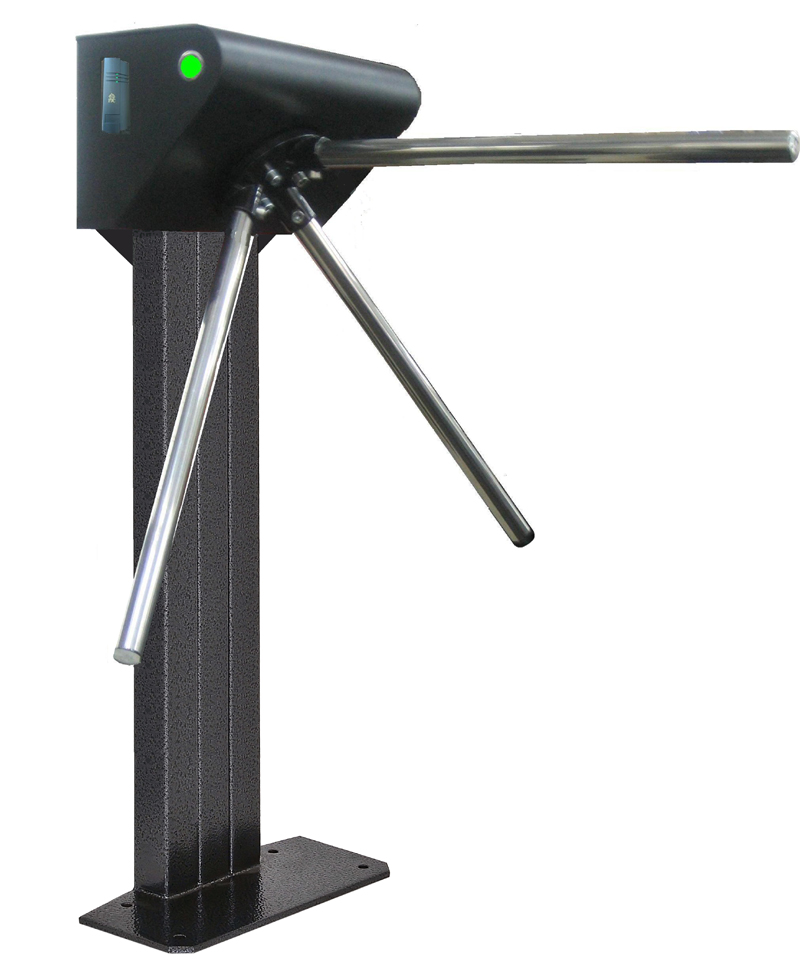 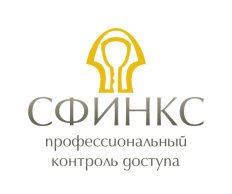 Пример подбора оборудования для системы «Сфинкс Школа»
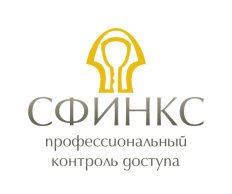 Сертификация
Система «Сфинкс Школа» сертифицирована на соответствие следующим стандартам:
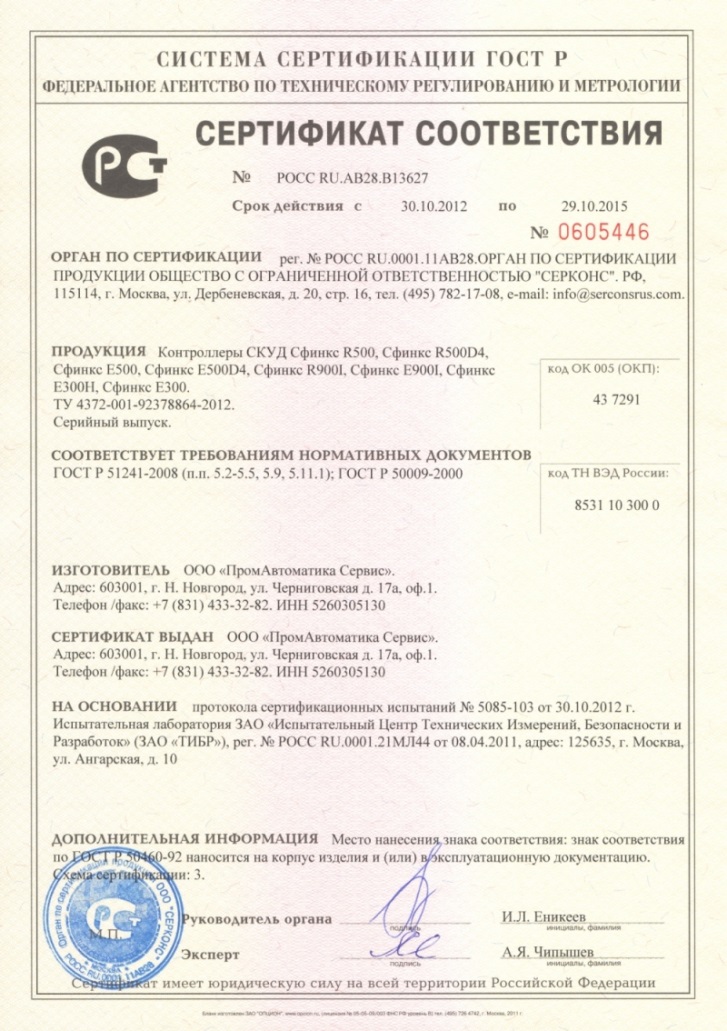 ГОСТ Р 51241-2008 
     (п.п. 5.2-5.5, 5.9, 5.11.1)
      Средства и системы контроля и управления доступом

ГОСТ Р 50009-2000
      Совместимость технических средств электромагнитная. Технические средства охранной сигнализации. Требования и методы испытаний